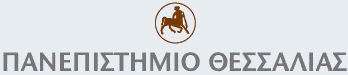 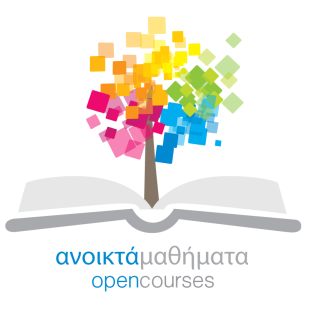 Διαπολιτισμική Εκπαίδευση – Θεωρία και Πράξη
Ενότητα 7: Βιωματική Μάθηση Ενάντια στις Διακρίσεις. Παράδειγμα ενός Σχεδίου Εργασίας για το Δημοτικό Σχολείο

Διδάσκων: Χρήστος Γκόβαρης
Τμήμα: Παιδαγωγικό Δημοτικής Εκπαίδευσης
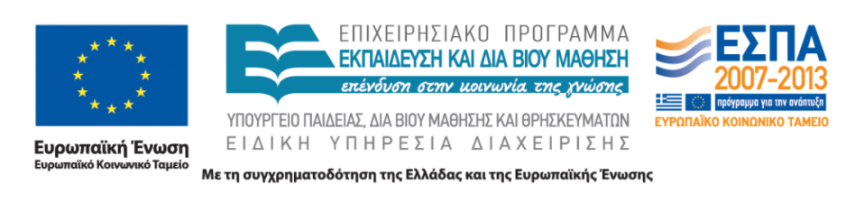 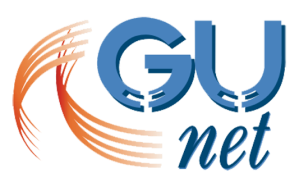 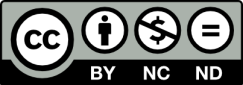 1
Άδειες Χρήσης
Το παρόν εκπαιδευτικό υλικό υπόκειται σε άδειες χρήσης Creative Commons. 
Για εκπαιδευτικό υλικό, όπως εικόνες, που υπόκειται σε άλλου τύπου άδειας χρήσης, η άδεια χρήσης αναφέρεται ρητώς.
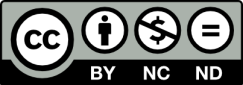 2
Χρηματοδότηση
Το παρόν εκπαιδευτικό υλικό έχει αναπτυχθεί στα πλαίσια του εκπαιδευτικού έργου του διδάσκοντα.
Το έργο «Ανοικτά Ακαδημαϊκά Μαθήματα στο Πανεπιστήμιο Θεσσαλίας» έχει χρηματοδοτήσει μόνο τη αναδιαμόρφωση του εκπαιδευτικού υλικού. 
Το έργο υλοποιείται στο πλαίσιο του Επιχειρησιακού Προγράμματος «Εκπαίδευση και Δια Βίου Μάθηση» και συγχρηματοδοτείται από την Ευρωπαϊκή Ένωση (Ευρωπαϊκό Κοινωνικό Ταμείο) και από εθνικούς πόρους.
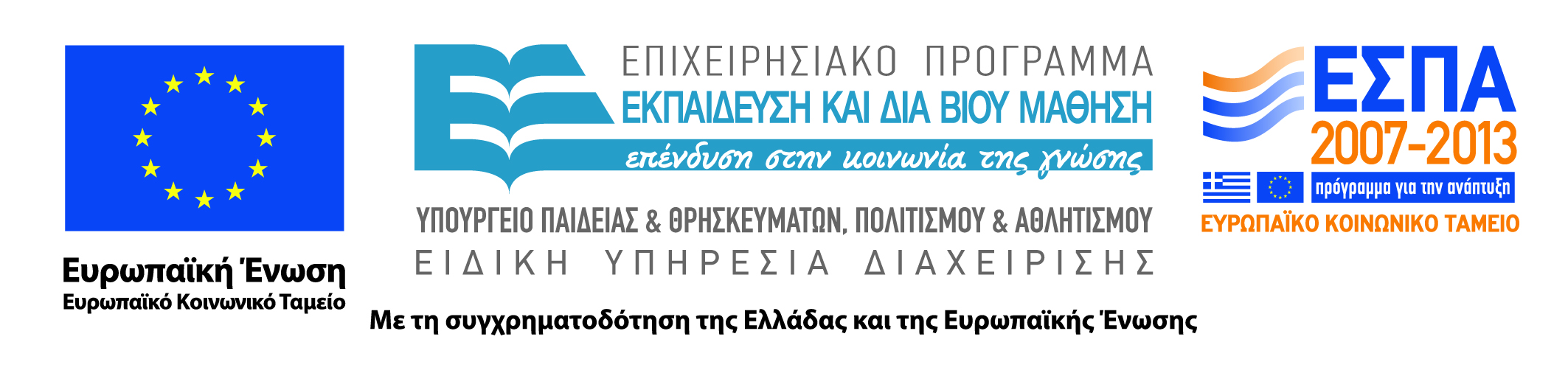 3
Σχολεία με ρομά και μη ρομά μαθητές: βασικές επισημάνσεις για το κοινωνικό πλαίσιο της διδακτικής μας πράξης
Συνάντηση δυο ομάδων με: 
«διαφορετικά» αλλά και «κοινά» πολιτισμικά και γλωσσικά γνωρίσματα 
π.χ. κοινή θρησκεία, Ελληνική Γλώσσα, «κοινός δημόσιος» χώρος κ.α

«διαφορετικές» συλλογικές συνειδήσεις και ταυτότητες 
ταυτότητες οι οποίες διαμορφώθηκαν / αναπαράγονται σε ένα πλαίσιο ασύμμετρων κοινωνικών σχέσεων μεταξύ πλειονότητας και μειονότητας  

«διαφορετικές» κοινωνικές θέσεις 
βαρύνουσα σημασία έχει για τη συλλογική ταυτότητα των Ρομά η πραγματικότητα της περιθωριακής τους κοινωνικής θέσης. Λιγότερο, ίσως, στην Αγία Παρασκευή και περισσότερο στο Αλιβέρι
 
«διαφορετικές» προϋποθέσεις αλλά και «κοινές» ανάγκες μάθησης.
Βασικές επισημάνσεις για το κοινωνικό πλαίσιο της διδακτικής μας πράξης
Πώς θα διδάξω 
έτσι ώστε να υποστηρίξω τη μαθησιακή πρόοδο και τη γνωστική ανάπτυξη των μαθητών μου; 
έτσι ώστε να αποκομίσουν οι μαθητές μου εμπειρίες κοινωνικής αναγνώρισης και κοινωνικής ένταξης; 

Πώς θα συμβάλλω στην άμβλυνση των όποιων φαινομένων, μέσω
των οποίων αναπαράγονται διαχωριστικές γραμμές μεταξύ των
ομάδων; (Ηθικο-κοινωνική ανάπτυξη των μαθητών)
Το σχολείο, ως δημόσιος χώρος εκπαίδευσης και αγωγής, έχει ως αποστολή να δείξει στους μαθητές ότι υπάρχουν και άλλοι τρόποι κοινωνικής συνύπαρξης από αυτούς που η κοινωνική πραγματικότητα επιβάλλει.
Αφετηρία και πλαίσιο το μάθημα της Κοινωνικής και Πολιτικής Αγωγής
Στόχοι:
«Να αναπτύξει την ικανότητα κριτικής εμβάθυνσης στις κοινωνικές διαφορές και ανισότητες, στη διαφορετικότητα με όρους πολιτισμικούς, οικονομικούς και κοινωνικούς»
«Να καλλιεργήσει συμπεριφορές και στάσεις που εναρμονίζονται με τις αρχές του δικαίου, του σεβασμού του άλλου, της κοινωνικής δικαιοσύνης, αλληλεγγύης και ευθύνης»
Αφετηρία και πλαίσιο το μάθημα της Κοινωνικής και Πολιτικής Αγωγής
(…)

«Να δημιουργήσει ενεργούς πολίτες με βάση την ενημέρωση, την πληροφόρηση, την κριτική σκέψη, την ευαισθητοποίηση, τη συμμετοχή και τη δράση»
Ενεργοί πολίτες: Κοινωνική συνύπαρξη, κοινωνική συμμετοχή και δημόσιος χώρος
Μια εκδοχή συσχετισμού των στόχων του νέου Π.Σ  και των κοινωνικών δεδομένων / υποκειμενικών μαθητικών εμπειριών των σχολικών μας μονάδων: 
οι ομάδες (Ρομά και μη Ρομά) έχουν «διαφορετικές αντιλήψεις» και «εμπειρίες» για / με τον δημόσιο χώρο. 
οι όποιες αυτονόητες χρήσεις και λειτουργίες του δημόσιου χώρου για τους μη ρομά μαθητές, δεν είναι πάντα το ίδιο αυτονόητες και για αυτούς ή για τους περισσότερους από αυτούς (Ας σκεφτούμε πως εμφανίζονται οι Ρομά στους δημόσιους χώρους).
Ενεργοί πολίτες: Κοινωνική συνύπαρξη, κοινωνική συμμετοχή και δημόσιος χώρος
Ρομά μαθητές: «μειωμένο αίσθημα» του ανήκειν στο δημόσιο χώρο. 
Γεγονός που αναπαράγει αισθήματα διάκρισης και μειονεξίας, καθώς και πρακτικές κλεισίματος στο «γκέτο».
Τι θα μπορούσαμε να κάνουμε στα σχολεία μας;
«Πρώτη ύλη»: 

οι διαφορετικές εμπειρίες των ομάδων (π.χ. εμπειρίες διάκρισης των ρομά μαθητών), 
οι αυξημένες ανάγκες ταύτισης με το δημόσιο χώρο (ρομά μαθητές), 
Οι διαφορετικές απόψεις αναφορικά με το ερώτημα: «σε ποιον» ανήκει ο δημόσιος χώρος; 

2. Κοινός στόχος για όλους: 
οικοδόμηση εμπειριών ενεργού πολίτη (μέσα από την αντιπαράθεση και επεξεργασία της «πρώτης ύλης»)

3. Διδακτικό πλαίσιο:
εικονικός αλφαβητισμός.
Εικονικός αλφαβητισμός
Μαθαίνω να διαβάζω κριτικά τις εικόνες. 

Δημιουργώ εικόνες και συμμετέχω έτσι στη διαμόρφωση του δημόσιου χώρου.
Ένα παράδειγμα κριτικής ανάγνωσης (Imago2010):
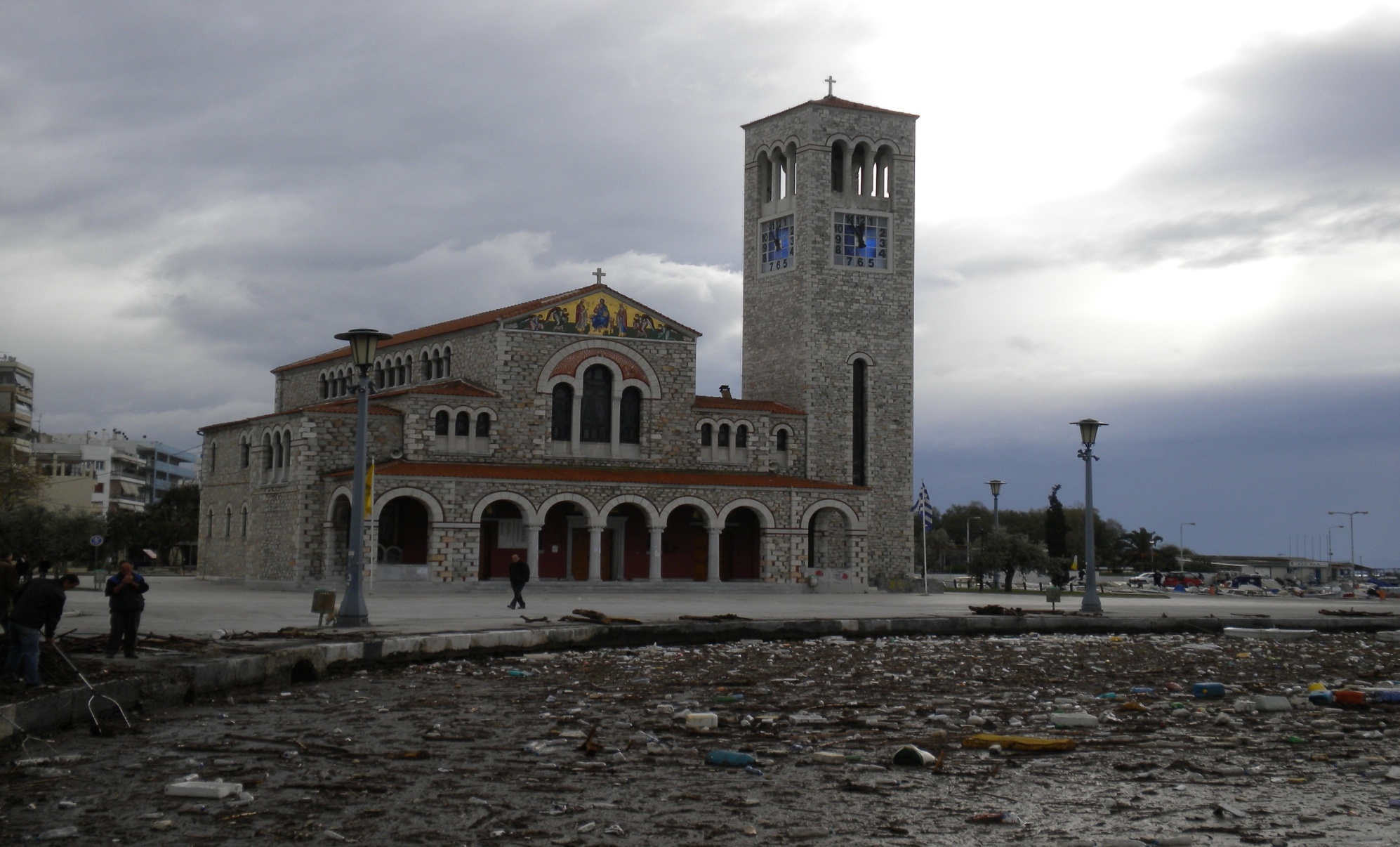 Ένα παράδειγμα κριτικής ανάγνωσης:
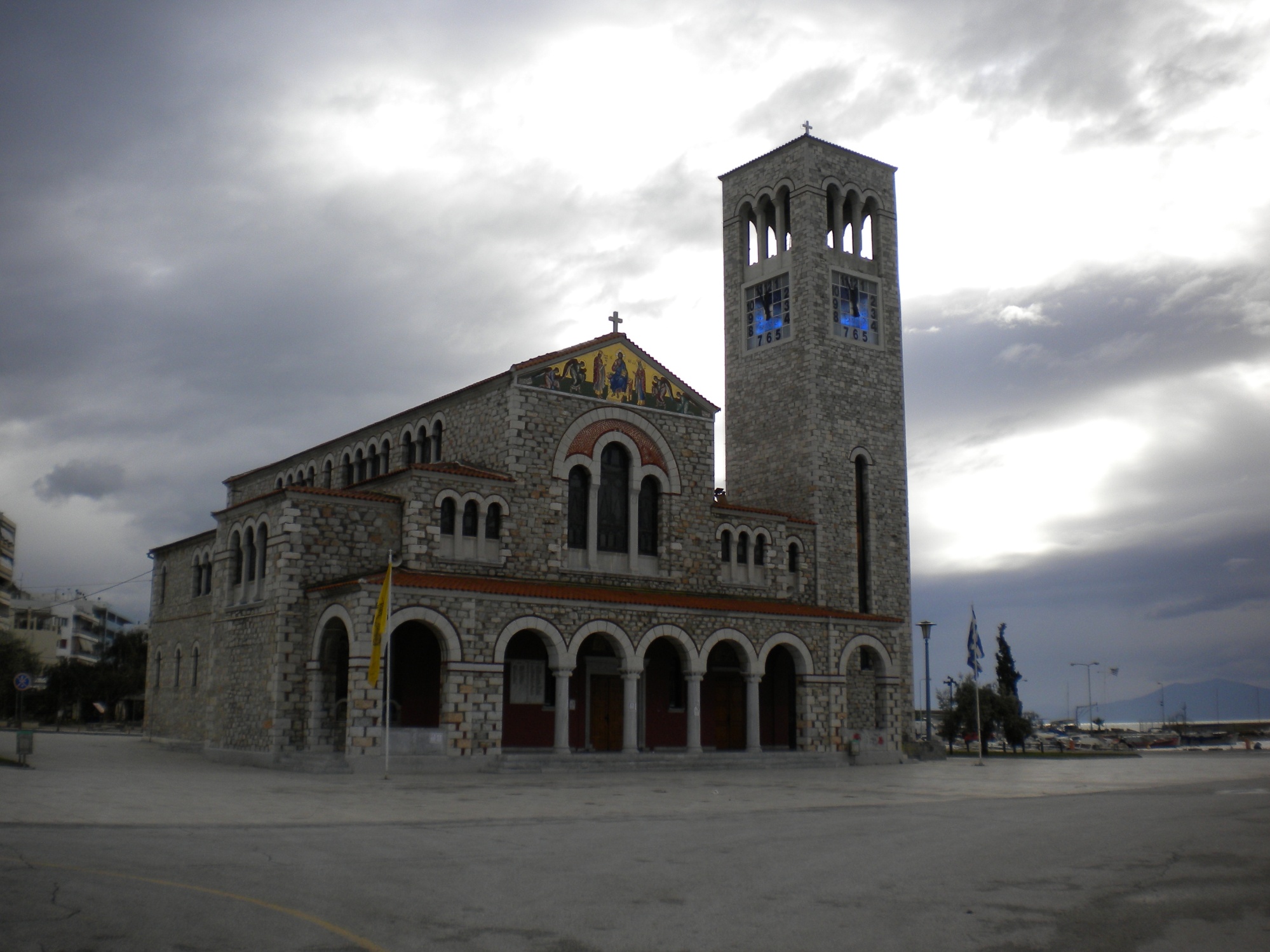 Το όραμά μας για το δημόσιο χώρο
Το όραμά μας για το δημόσιο χώρο
Ενδεικτικά παραδείγματα δραστηριοτήτων σ΄ ένα σχολείο με Ρομά και μη Ρομά μαθητές:
Α. Στο βιόκοσμο του σχολείου: το προαύλιο ως δημόσιος χώρος
Τι μας αρέσει, τι δεν μας αρέσει, τι μας φοβίζει; (φωτογραφίες)
Προτάσεις για αλλαγές: 
Διαπραγμάτευση μεταξύ των μαθητών, αντιπαράθεση με τις «οπτικές των άλλων», ανακάλυψη κοινών αναγκών, ποικιλία προτάσεων για την ικανοποίησή τους  
Κατασκευή σχεδίων (collage) από ομάδες μαθητών
Παραδείγματα δραστηριοτήτων
Β. Κατασκευάζουμε μια super καρτ-ποστάλ για τη συνοικία μας:
«Ποια» είναι η συνοικία μας;
Τι θεωρούμε «αντιπροσωπευτικό» για τη συνοικία μας;
Ποια τα κριτήριά μας για να αποφύγουμε αποκλεισμούς;
Διαφορετικές οπτικές και διαφορετικές εκδοχές: κατασκευή των καρτ-ποστάλ
Παραδείγματα δραστηριοτήτων
Γ. Παιχνίδι σε δημόσιους χώρους:

	- Τι υπάρχει στη γειτονιά μας; Τι μας 		αρέσει και τι δεν μας αρέσει; Τι μας λείπει;
	- Διαφέρουν οι γειτονιές μας; Μήπως κάποιοι 	έχουν λιγότερα;
	- Ανήκουμε στην ίδια συλλογικότητα και 	θέλουμε όλοι να είμαστε ευχαριστημένοι.  	Προτείνουμε από κοινού αλλαγές 	(collage)
	 - Σε ποιους καταθέτουμε τις προτάσεις μας;
Συμπεράσματα
Τι μπορούμε να επιτύχουμε:
Ευκαιρίες διαλόγου, αντιπαράθεσης, κατανόησης και συνεννόησης με τους «άλλους»
Ευκαιρίες συνειδητοποίησης κοινών προβλημάτων, ενδιαφερόντων και διαφορετικών τρόπων προσέγγισης
Ανάδειξη κατηγοριοποιήσεων, διακρίσεων και συναισθημάτων που συνοδεύουν τον αποκλεισμού
Ανάδειξη τρόπων συνδιαλλαγής με τον «άλλο» και τρόπων «επανακατηγοριοποίησης» αυτού|
Τέλος Ενότητας
Επεξεργασία: Μεταξιώτης Γιώργος
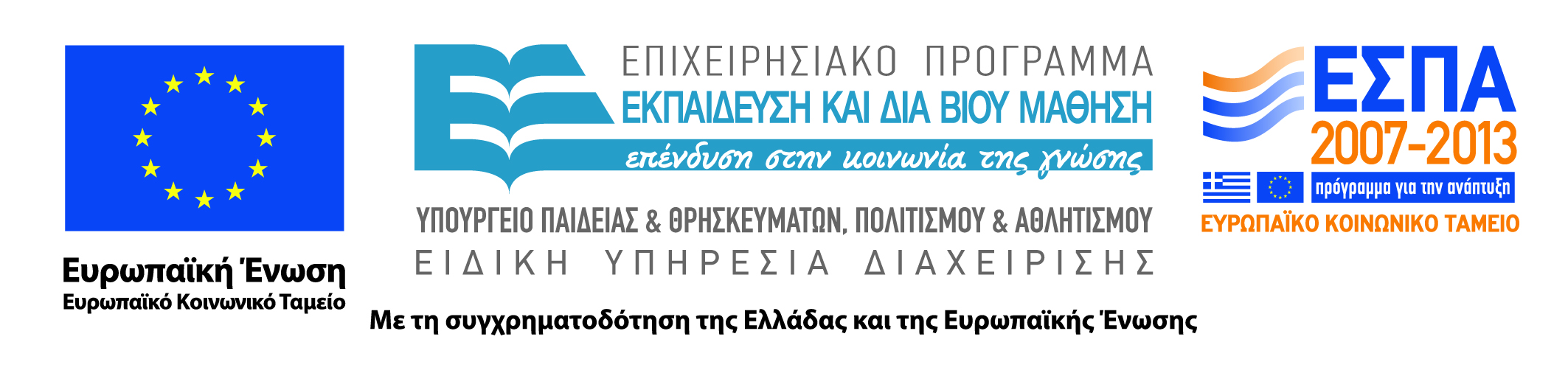 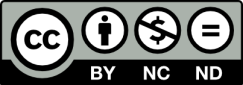